UTSKRIFT PÅ UiO
Are Garnåsjordet
IT-avdelingen
30/5-23
Status
Ricoh-Safecom-Ricoh
Dustin-Papercut-HP
Volum stabilt på rundt 50% av volumet fra 2018 (dagens volum ser ut til å bli 16 mill utskrifter)
Dagens system (Safecom) utdatert
Ny avtale på plass med Dustin med HP MFP’er
Pre-Pilot på nytt utskriftsystem startet (Papercut)
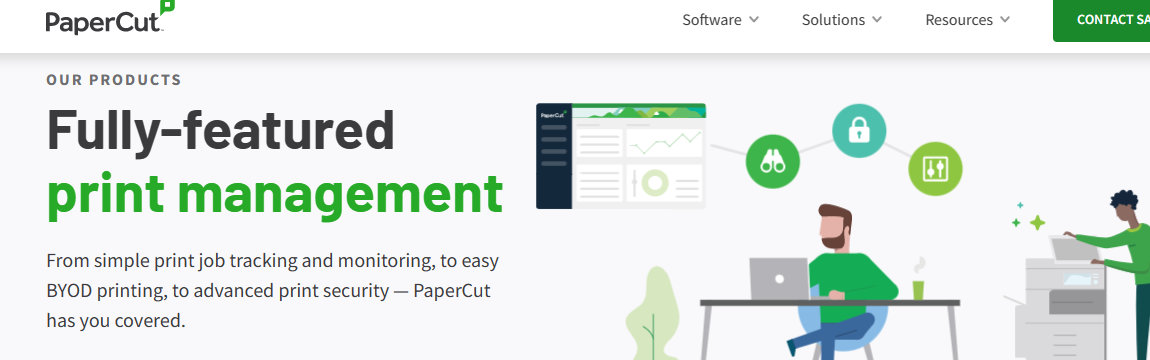 Moderne produkt med stor brukermasse
Kontinuerlig oppdatering
Vel dokumentert –greit produkt
Miljø
Ønske om mer miljøvennlig tjeneste ved å ha en mindre moderne balansert maskinpark
Færre maskiner (Unødig mange maskiner idag)
Dagens maskiner har unødig kort levetid
Mange maskiner er overdimensjonert
80% av miljøavtrykk er selve utskriften
Alle kan bidra med å få ned volum
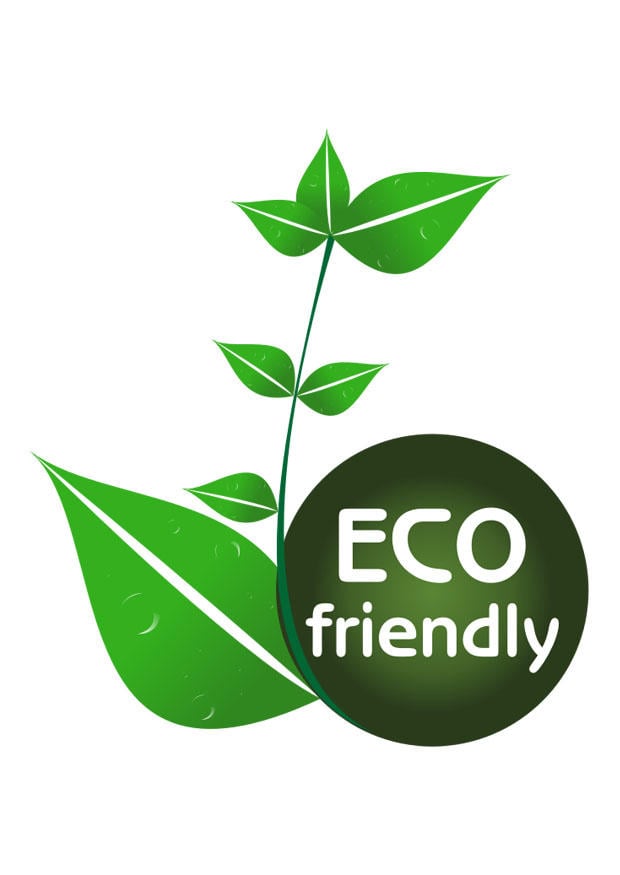 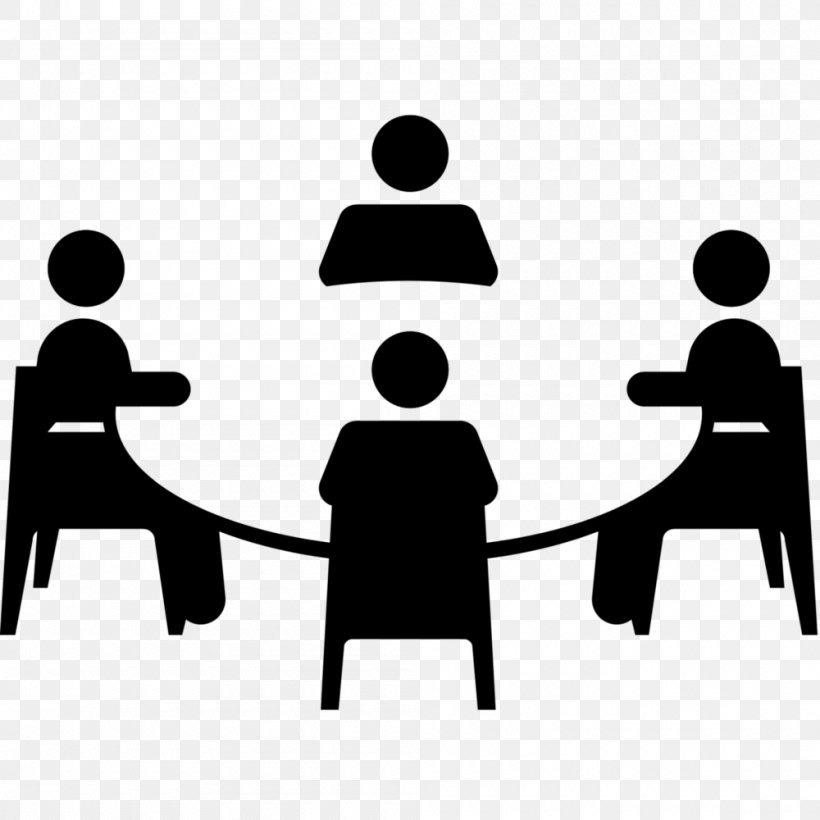 Organisering
Sentral utskriftsgruppe under organisering
Skal sammen med brukermiljøene forvalte tjenesten
Færre ansatte som jobber med området 
Bedre leverandørkontroll
Lokale spesialbehov som laboratorier etc utenfor
Totalkostnad ned, ressursbruk ned
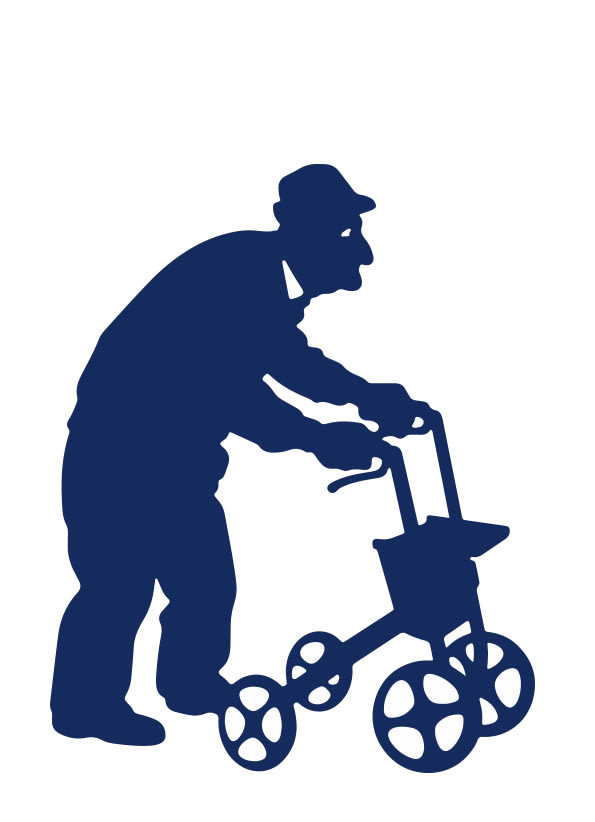 Skriver plassering
Må ta høyde for at brukere med spesialbehov ikke får en dårligere tjeneste enn i dag
Brukere må forvente å gå inntil 3 min og en etasje
Vurderes om det skal plasseres skrivere ved inngangsparti i høyhus
Ved store volum, mange ansatte så kan man vurdere flere skrivere på samme lokasjon
Pragmatisk tilnærming med stor grad av involvering med lokale avdelinger.
Finansiering
Ikke vedtatt!
Avtalen med Dustin krever ett enkelt faktureringspunkt!
Vi må intern fakturere bruk
Innkjøp av nye maskiner ett lokalt ansvar
Kostnader i 2023 antatt 5,3 mil kr  og fra 2024 3,2 mil kr
Finansiering
Ikke vedtatt!
Lokale avdelinger vil fortsatt måtte betale Ricoh
IT-avdelingen fakturerer lokale avdelinger ved årslutt for:
Klikk for ansatte + gratis klikk for studenter
lisenskostnader
Kjøp av skrivere fra HP
Fratrekk for betaling til Ricoh
Dette er ikke vedtatt enda og Ønsker på sikt å gå bort fra internfakturering!
Veien videre
Pilot på øvre Blindern før sommeren
Begynner utrulling i større skala etter sommeren
Mål utfasing av Safecom i år!
Spørsmål
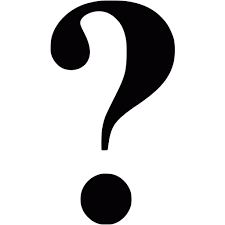